Part II: Discrete Random Variables
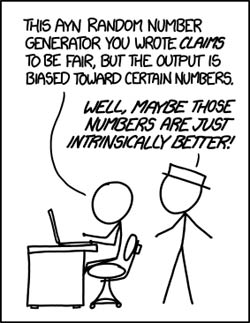 http://neveryetmelted.com/categories/mathematics/
1
Chapter 7: Random Variables; Discrete Versus Continuous
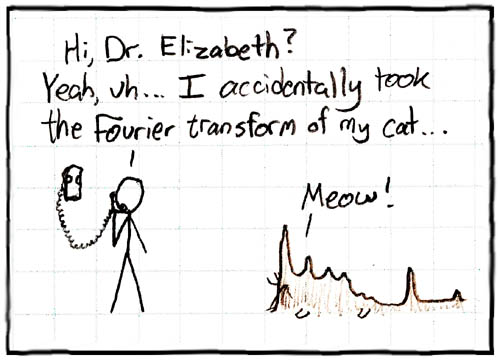 http://math.sfsu.edu/beck/quotes.html
2
Chapter 8: Probability Mass Functions and Cumulative Distribution Functions
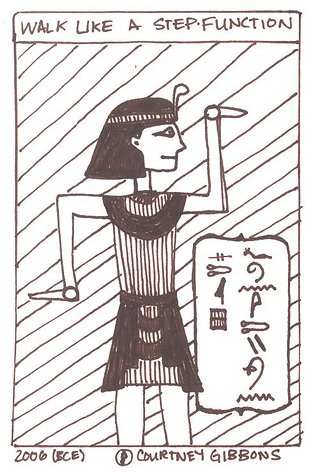 The 50-50-90 rule: Anytime
You have a 50-50 chance of
getting something right, 
there’s a 90% probability
you’ll get it wrong.
Andy Rooney
http://brownsharpie.courtneygibbons.org/?p=161
3
Chapter 8: Jointly Distributed Random Variables; Independence and Conditioning
The most misleading assumptions are the ones you don’t even know you’re making.

Douglas Adams and Mark Carwardine
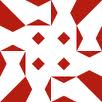 4
http://math.stackexchange.com/questions/314072/joint-probability-mass-function
X
Chapters 9: Expected Values of Discrete Random Variables
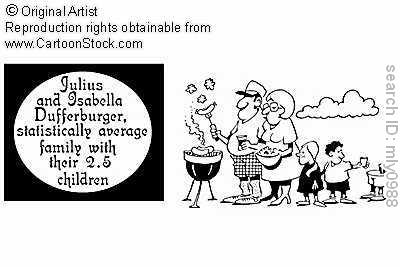 http://www.cartoonstock.com/directory/a/average_family_gifts.asp
5
X
Chapter 10: Expected Values of Sums of Random Variables
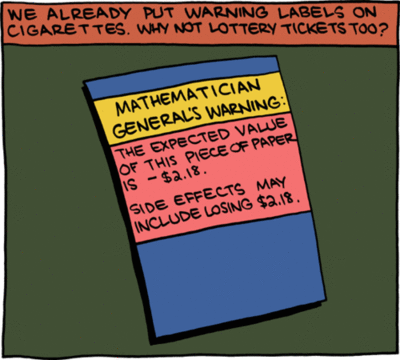 http://faculty.wiu.edu/JR-Olsen/wiu/stu/m206/front.htm
6
X
Theorem 11.3: Expected value of an indicator random variable
7
Chapter 11: Expected Values of Functions of Discrete Random Variables; Variance of Discrete Random Variables
http://fightingdarwin.blogspot.com/2011_12_01_archive.html
8
X